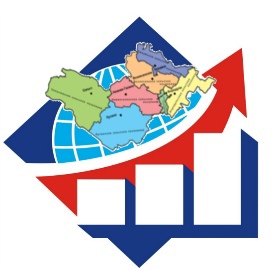 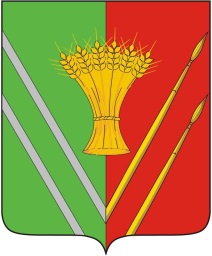 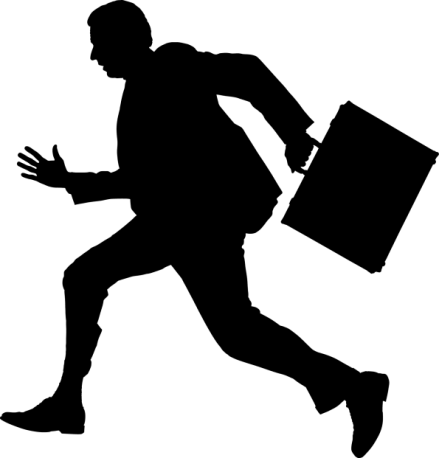 Муниципальное профессиональное объединение методистов дошкольного уровня образования
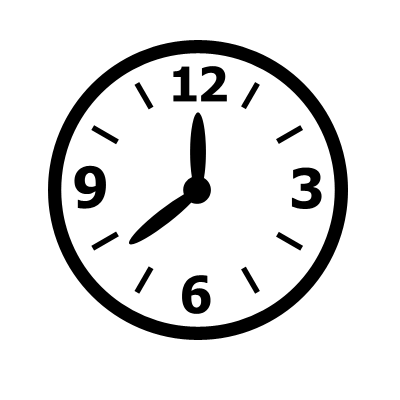 Руководитель МПОСтепанова Ирина Ивановна,методист МБОУ «ВОК»
Верещагино, 2021
Старт  командного состава  методистов в 2021-2022 учебный год
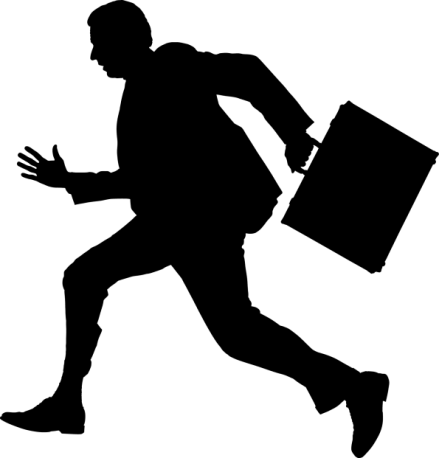 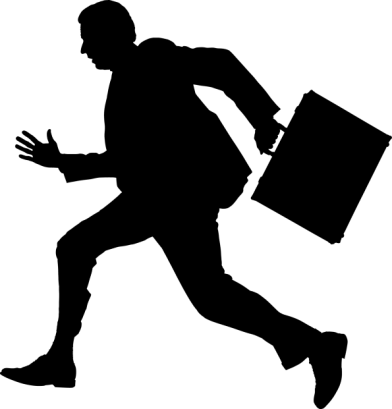 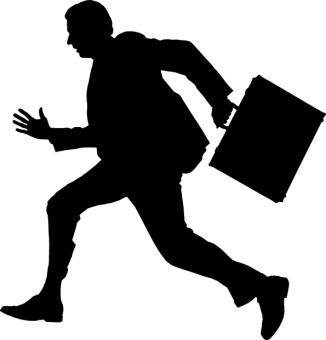 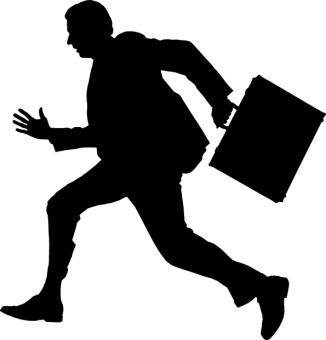 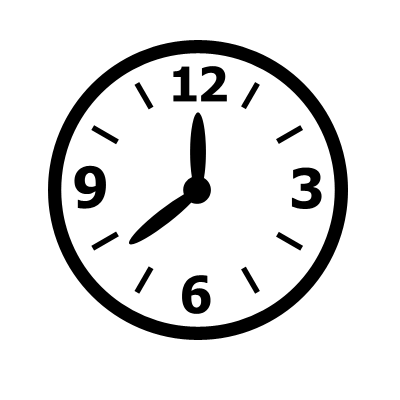 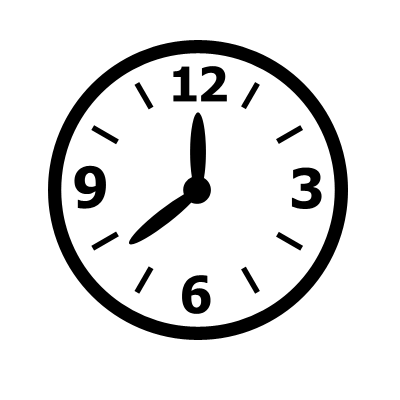 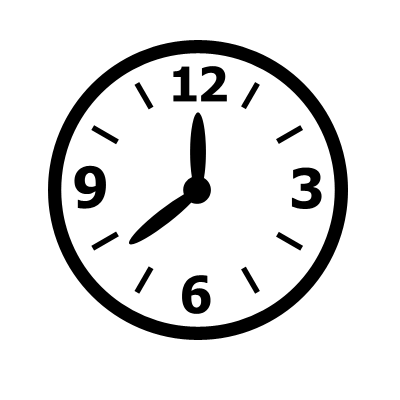 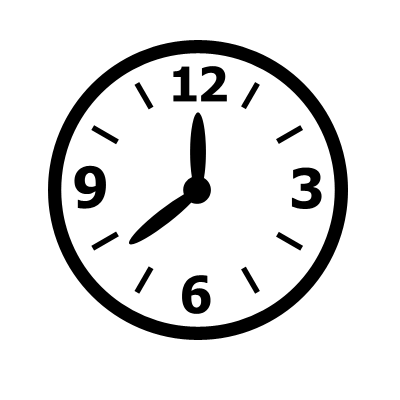 «Командная работа — это топливо, которое позволяет простым людям добиваться необычайных результатов»
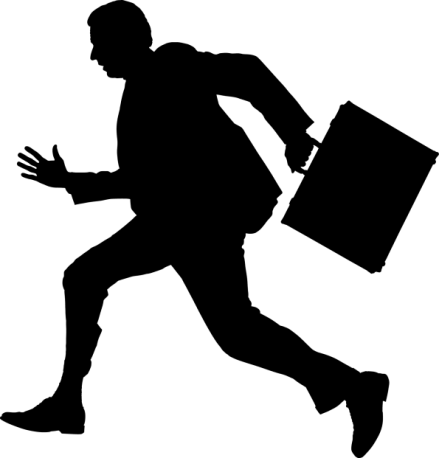 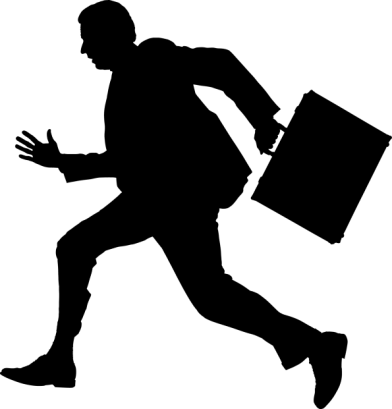 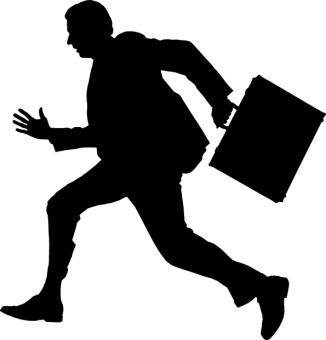 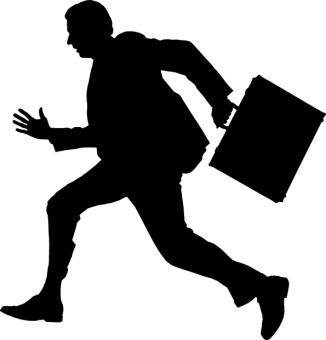 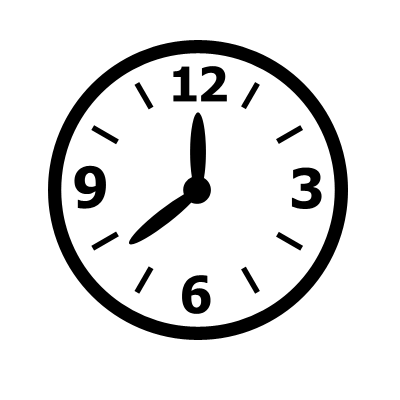 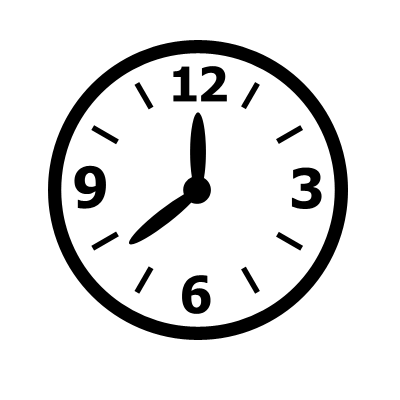 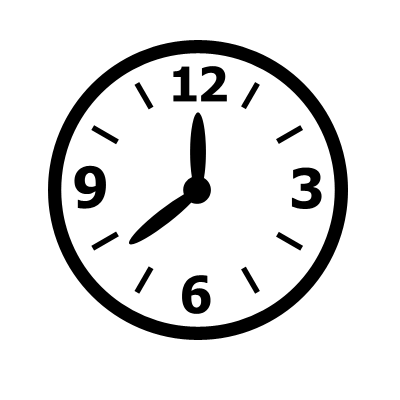 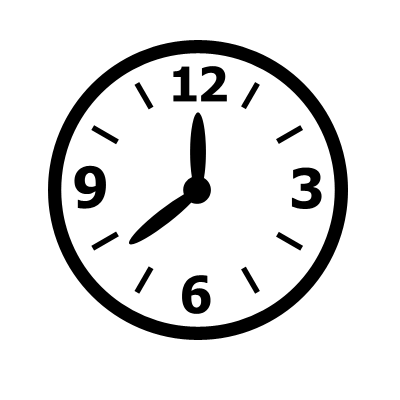 https://youtu.be/V18szqa6ulw
Показатели эффективной деятельности МПО методистов за 2020-2021 учебный год
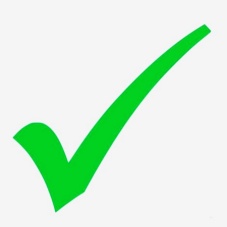 100 % выполнение Плана работы муниципального профессионального объединения методистов 
за 2020-2021 уч.год
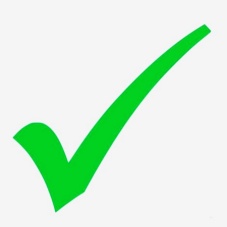 Все материалы в полном объеме опубликованы на сайте МБОУ «ВОК»
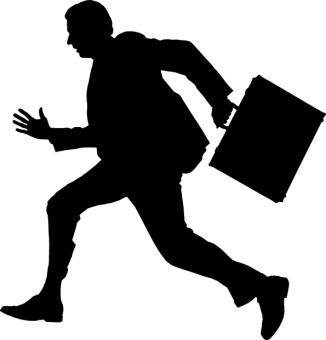 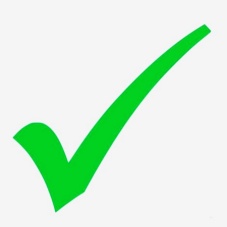 Выстроено взаимодействие со всеми методистами дошкольного уровня образования
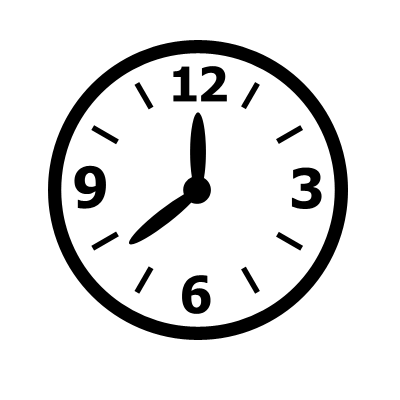 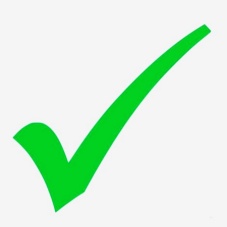 Повысилась компетентность методистов выстраивать образовательный процесс о всеми участниками ОО на дистанте с применением цифровых технологий
Цели и задачи МПО методистов дошкольных образовательных учреждений
создание условий для повышения качества дошкольного образования через развитие среды профессионального взаимодействия педагогов, содействие повышению уровня профессиональной компетентности методистов, расширение и обогащение их профессионального опыта, поиск новых педагогических идей.
Цель:
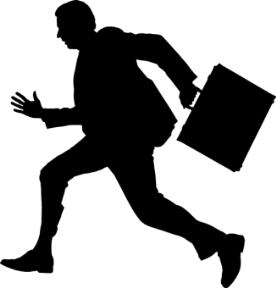 Задачи:
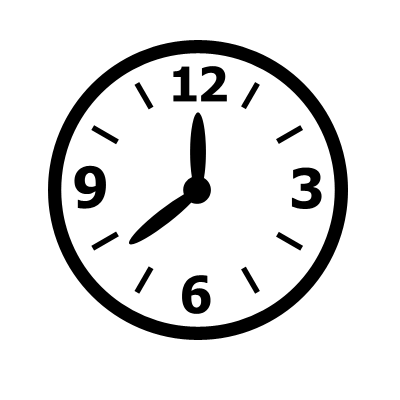 объединить ресурсы для достижения общей цели;
˗ создать единое информационно-методическое пространство; 
˗ транслировать инновационные практики, проекты, продукты;
 ˗ создать банк инновационных практик, проектов, продуктов.
https://youtu.be/V18szqa6ulw
Календарь мероприятий  на 2021-2022 уч.год
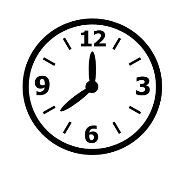 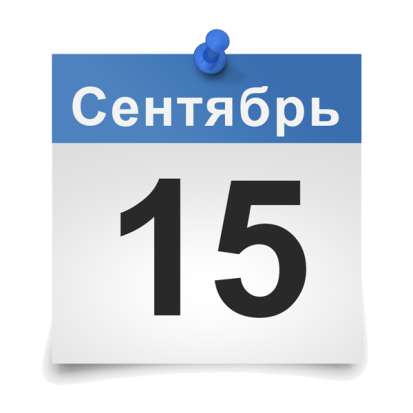 https://wordwall.net/ru/resource/20768172
Проектирование 
ООП ДОУ в части ФУОО
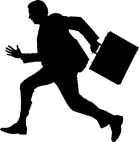 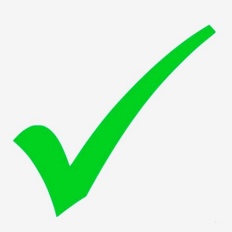 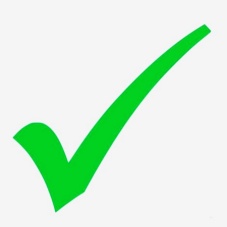 20 шагов к проектированию ООП в части ФУОО
Трансляция педагогических практик:
СП Зюкайская школа, СП Соколовская школа, 
СП Детский сад №1 корпус 1
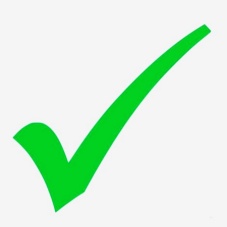 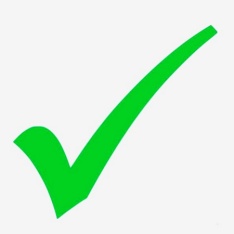 Структура ООП в части ФУОО
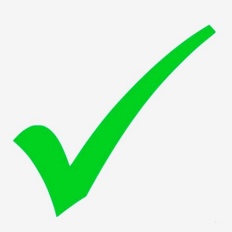 Способы включения родителей в разработку ООП в части ФУОО
Календарь мероприятий  на 2021-2022 уч.год
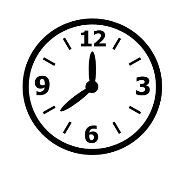 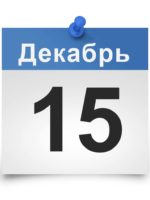 https://wordwall.net/ru/resource/20768172
Мониторинг качества освоения детьми ООП ДОУ
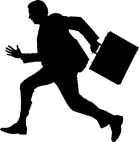 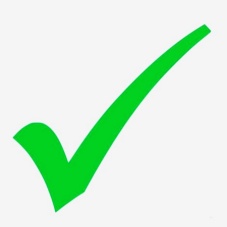 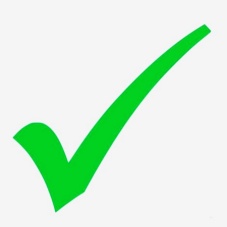 Трансляция  педагогических практик:
СП Детский сад 1 корпус 2, 
СП Бородулинская школа, 
СП  Вознесенская школа
Понятие мониторинг
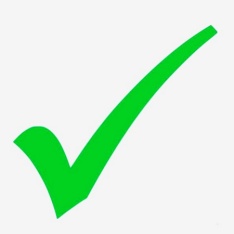 Требования к организации и 
проведению мониторинга
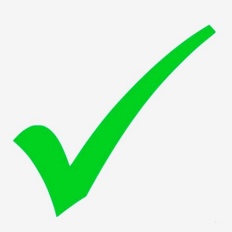 Инструментарий для проведения мониторинга
Календарь мероприятий  на 2021-2022 уч.год
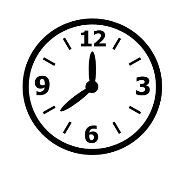 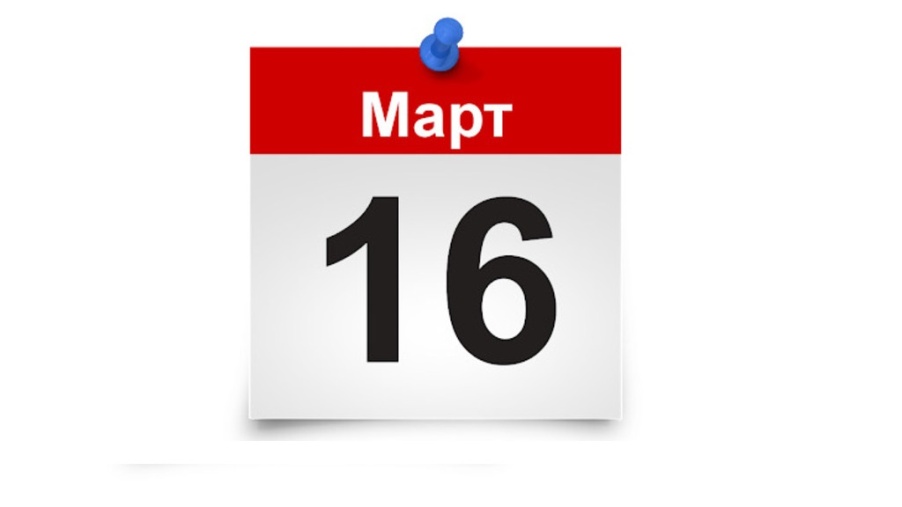 https://wordwall.net/ru/resource/20768172
Система планирования воспитательно-образовательной работы в ДОУ
 в соответствии с ФГОС ДО
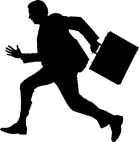 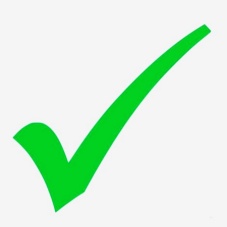 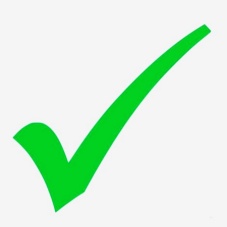 Планирование: 
виды планов, специфика
Трансляция педагогических практик:
СП Детский сад 2 корпус 3, 
СП Детский сад 3 корпус 2, 
СП Детский сад 3 корпус 3
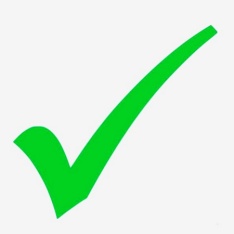 Этапы планирования
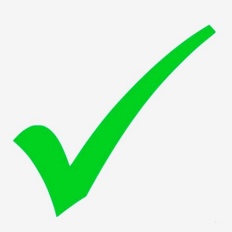 Формы календарного и перспективного планирования
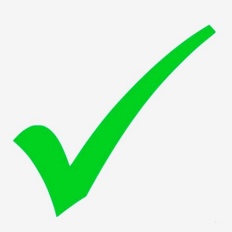 Планирование образовательного процесса МР, ФИ, УЛ, ПП
«Командная работа — это топливо, которое позволяет простым людям добиваться необычайных результатов»
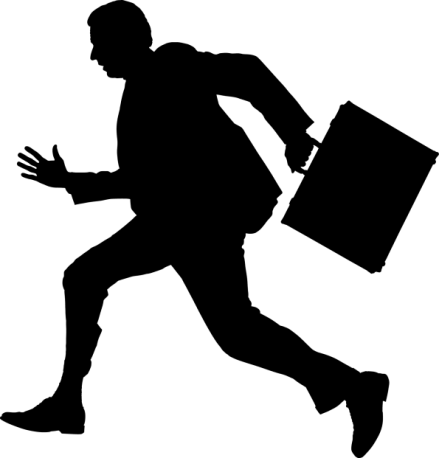 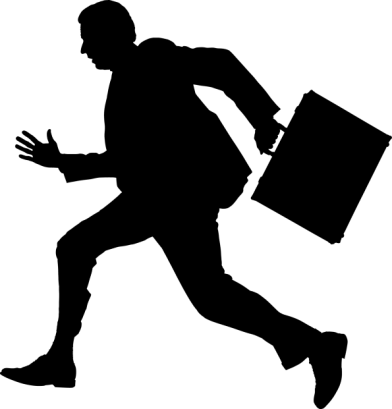 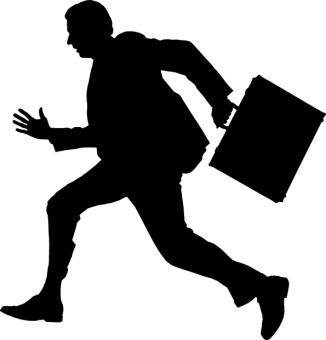 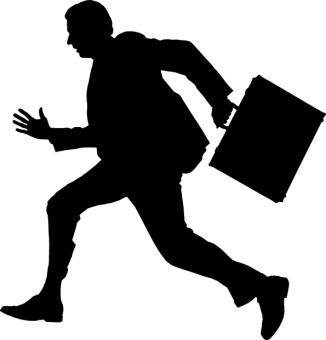 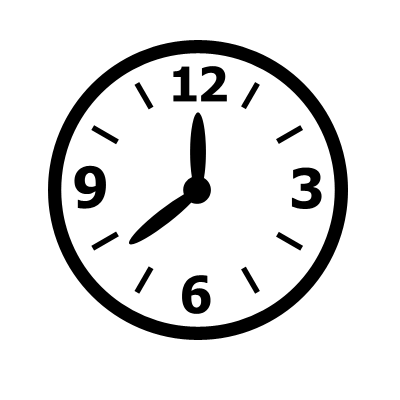 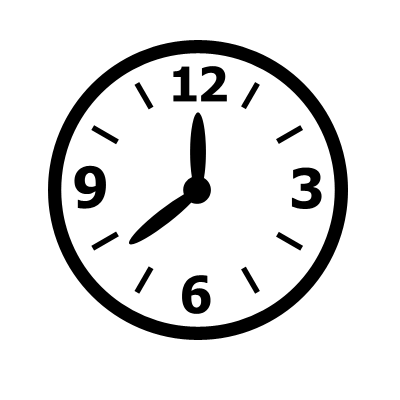 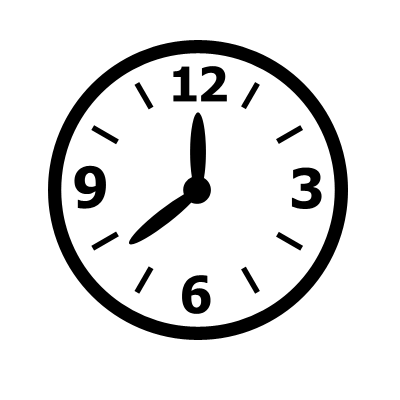 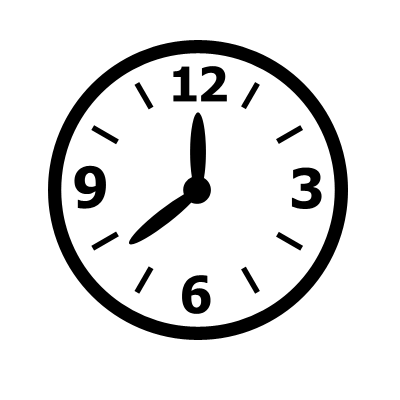 https://wordwall.net/ru/resource/20750996